আজকের পাঠে সকলকে স্বাগতম
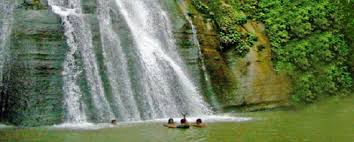 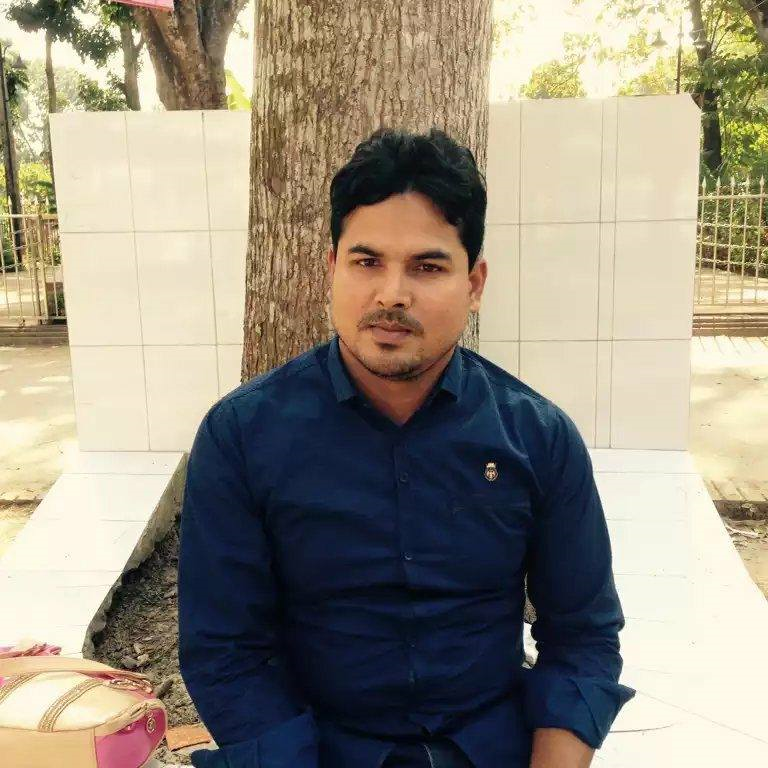 শিক্ষক পরিচিতিঃ
মোঃরফিকুল ইসলাম
সহকারি শিক্ষক
৩৬ নং পূর্ব ভাষানচর সরকারি প্রাথমিক বিদ্যালয়।
সদরপুর, ফরিদপুর ।
বিষয় পরিচিতি
শ্রেনিঃ তৃতীয়
বিষয়ঃ প্রাথমিক বিজ্ঞাণ
অধ্যায়ঃ৪
পাঠঃ জীবনের জন্য পানি। 
পাঠ্যাংশঃপানির ব্যবহার ও পানি সংরক্ষন।
শিখণফলঃ
৩.৩.১ মানুষের জন্য পানির গুরুত্ব বর্ননা করতে পারবে।
৩.৪.১ পানির অপচয়ের পরিনাম সম্পর্কে বলতে পারবে।
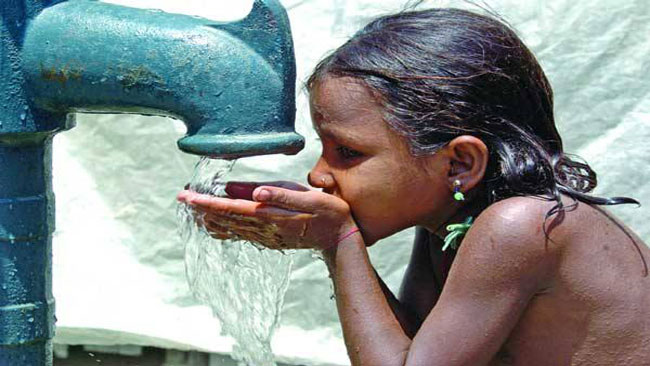 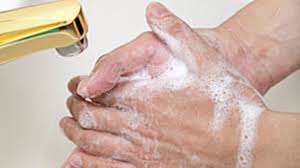 উপরের ছবিতে আমরা কী দেখতে  পাচ্ছি?
আজকের পাঠ পানির ব্যবহার ও পানি সংরক্ষনের গুরুত্ব।
পানির ব্যবহার
আমরা পানি পান করি।
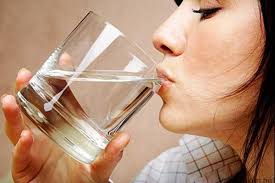 পানি দিয়ে আমরা রান্না করি।
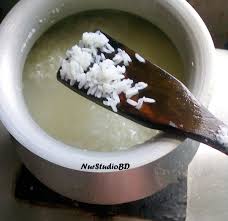 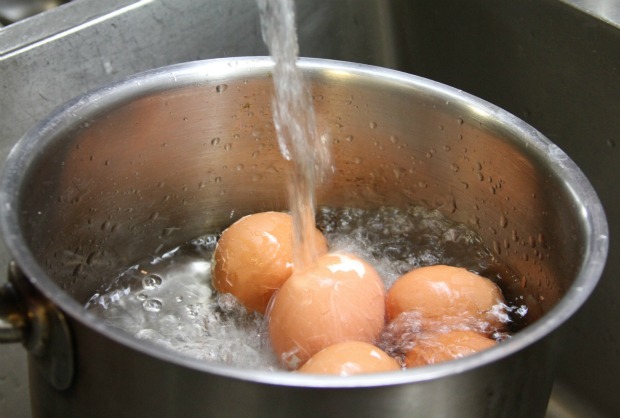 ধোঁয় মোছার কাজে আমরা পানি ব্যবহার করি।
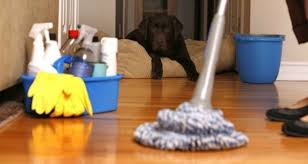 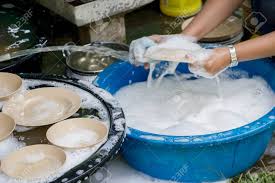 পানি দিয়ে আমরা ফসল ফলাই
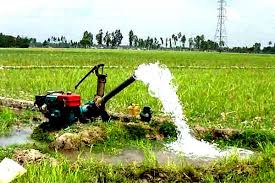 মাছ চাষে  পানির ব্যবহার করা হয়।
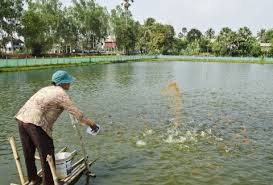 শিল্প কারখানায় পানি ব্যবহার করা হয়।
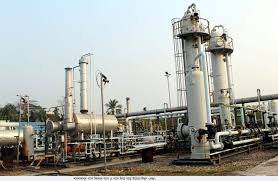 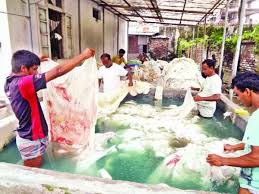 পানি সংরক্ষন
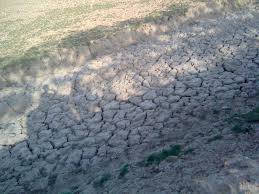 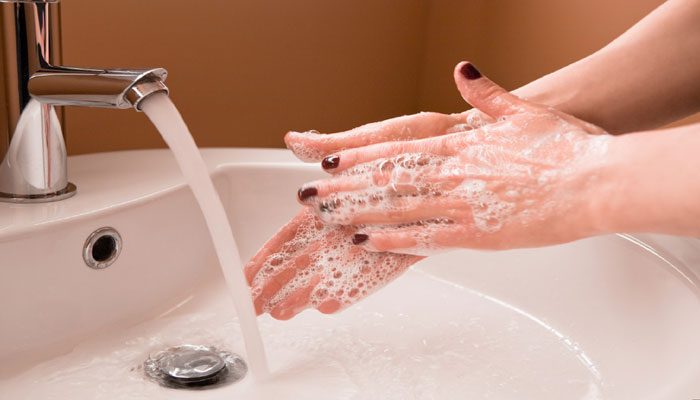 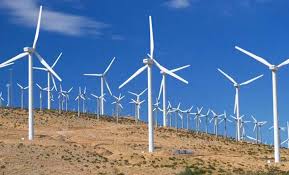 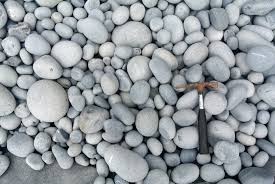 মানুষ মাটি,পানি,বায়ু এবং পাথর ইত্যাদি প্রাকৃতিক সম্পদ ব্যবহার করে।পৃথিবীতে প্রাকৃতিক সম্পদ সীমিত পরিমান রয়েছে।
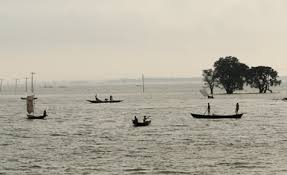 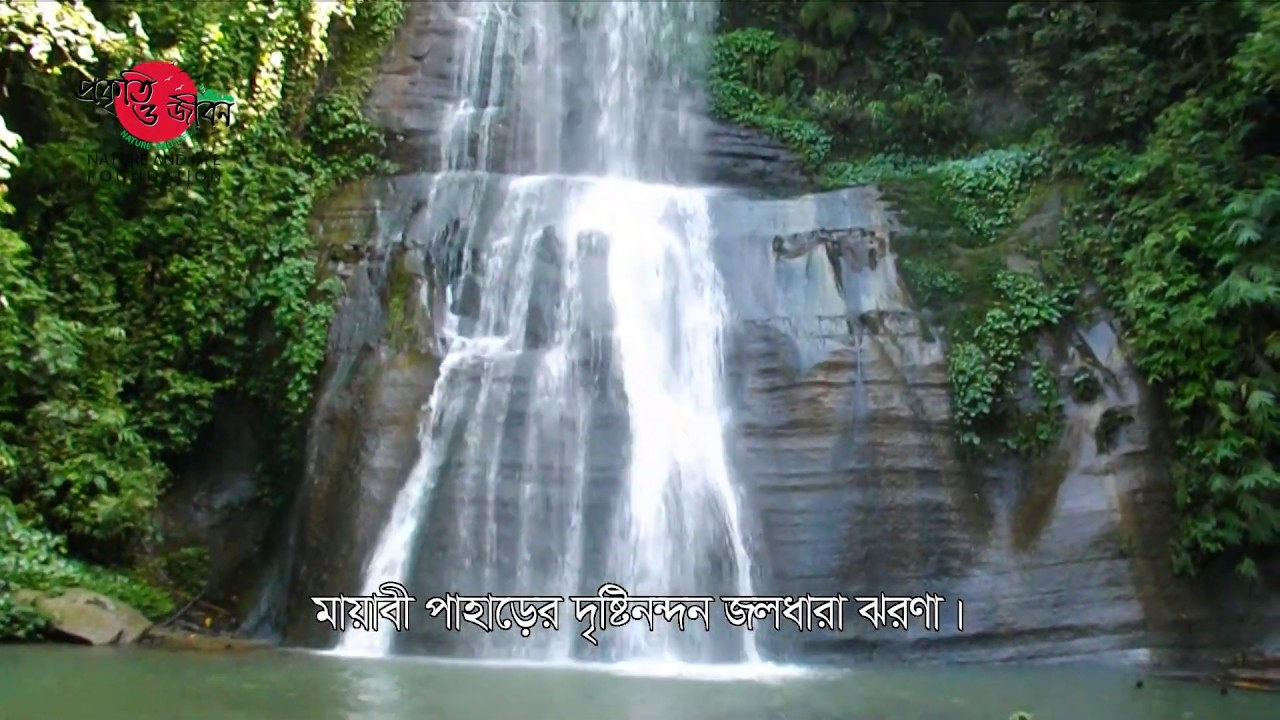 পানি একটি প্রাকৃতিক সম্পদ।পৃথিবীতে স্বাদু পানির পরিমান খুবই কম।তাই পানি সংরক্ষণ করা খুবই প্রয়োজন।
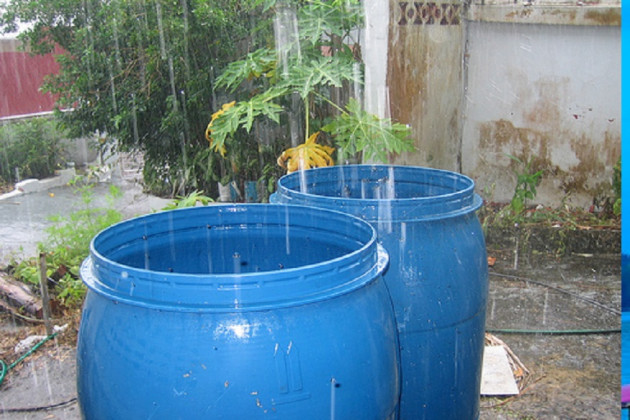 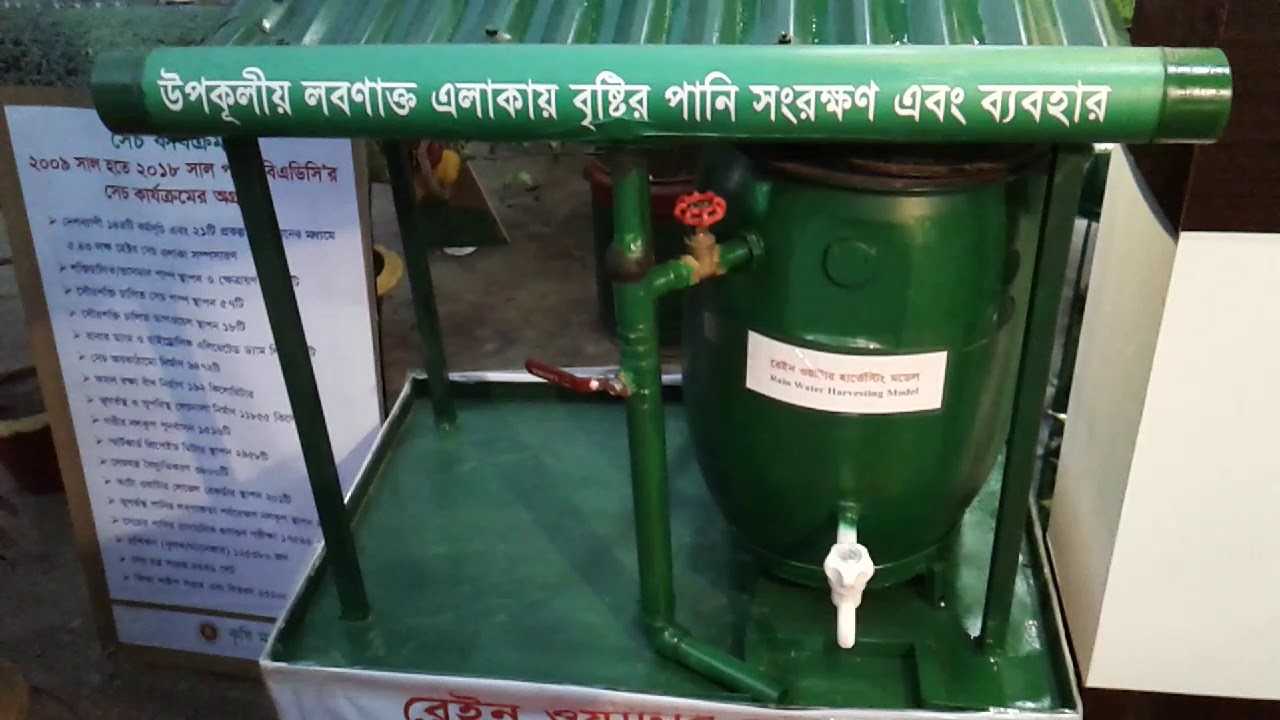 পানি সংরক্ষন করা খুবই প্রয়োজন।
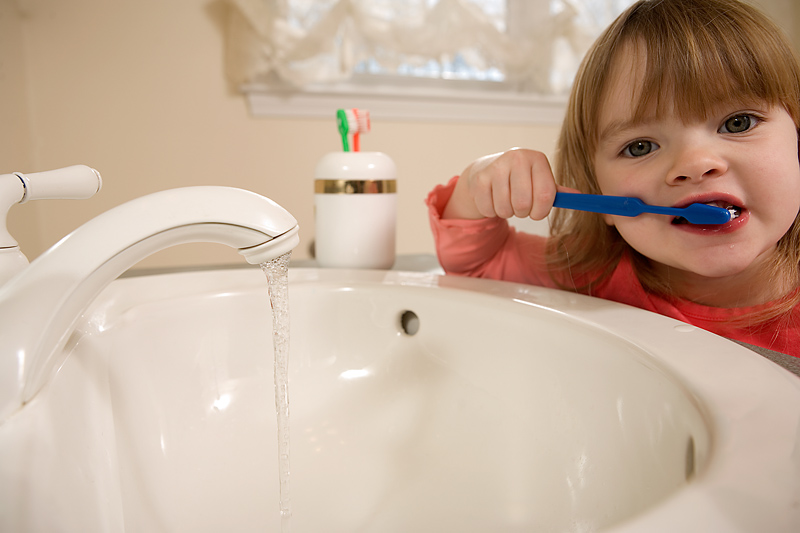 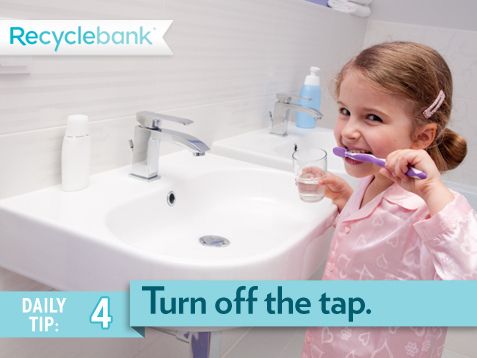 দাঁত ব্রাশ করার সময় আমরা পানির অপচয় রোধ করতে পারি।
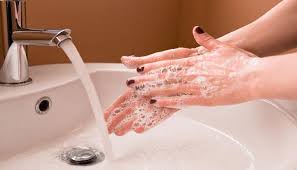 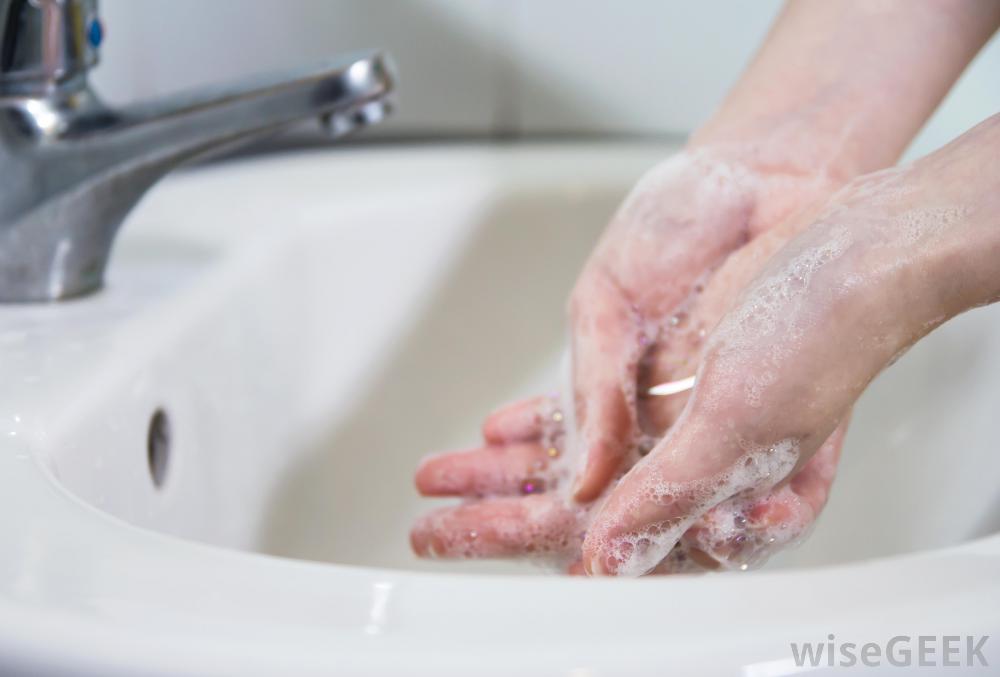 হাত ধোয়ার সময় পানির অপচয় রোধ করতে পারি।।
তোমাদের পাঠ্য বইয়ের ২৪ এবং ২৫ পৃষ্ঠা বের করে নিরবে পড় এবং দলে আলো চনা কর ।
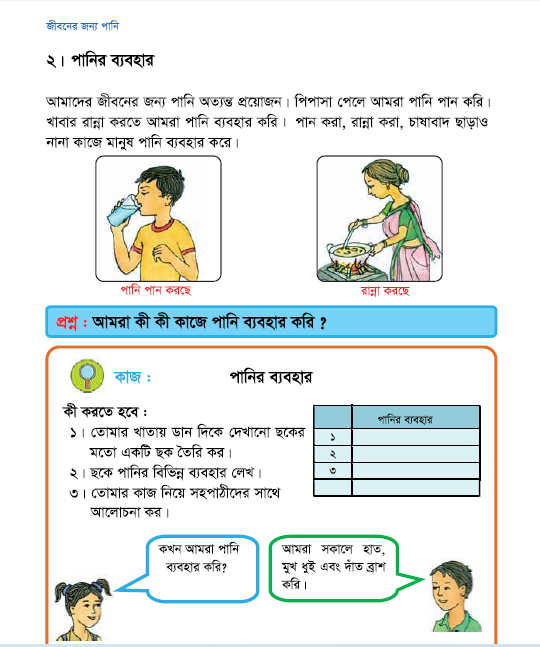 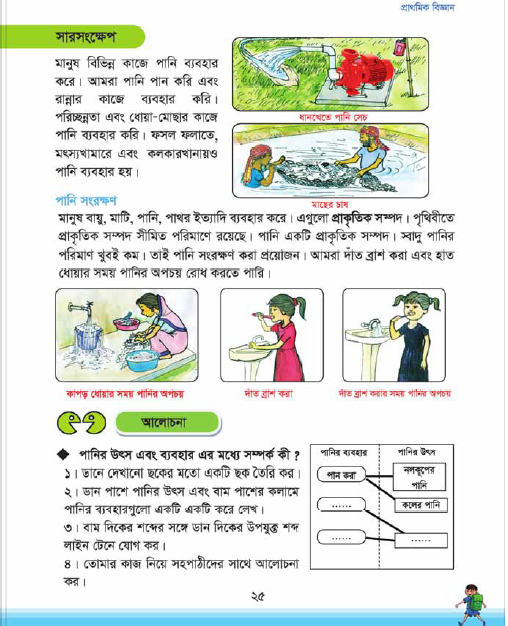 জোড়ায় কাজ
১।শূন্যস্থান পূরণ করঃ
ক) আমাদের-----জন্য পানি অত্যন্ত প্রয়োজন।খ
খ) পিপাসা পেলে আমরা ---------পান করি।
গ) পানি একটি------সম্পদ।
ঘ) পৃথিবীতে---------সম্পদ সীমিত পরিমান রয়েছে।
ঙ) পানি --------করা আমাদের প্রয়োজন।
১।পানির ৩টি ব্যবহার লিখ।
মূল্যায়ন
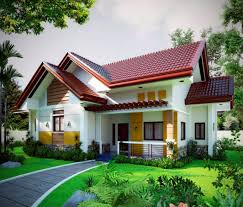 বাড়ির কাজ
১। তোমরা বাড়িতে কিভাবে পানি সংরক্ষন করতে পার তা ৫টি বাক্যে লিখে আনবে।
ধন্যবাদ
সবাইকে
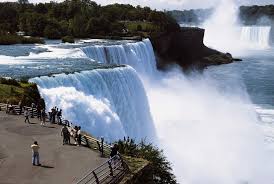